長岡技術科学大学の皆様
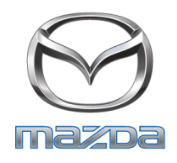 マツダ株式会社
会社説明会
開発最前線&ﾏﾈｼﾞﾒﾝﾄのリアルな話が聞ける
■日程
　３月１3日（水）15:30～17：00　
■場所
　　第三会議室（図書館２階前）

■参加方法
　　　自由参加　　申込み不要です。当日直接会場へお越しください。
服装は自由です。また、学部・専攻は問いません。
■内容（予定）

　・マツダ／仕事の紹介
　・企業が欲しがる人材とは
  ・エントリーシートや面接の心得
　　＊希望あれば面接訓練も行います。
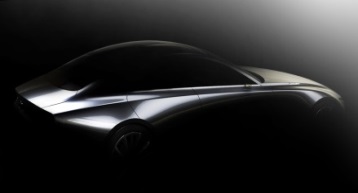 © MAZDA
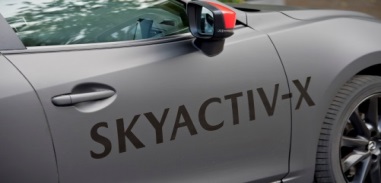 ■説明員
　　パワートレイン開発本部　　清水　良
　　マツダのエンジン制御の開発を行い、量産制御開発の
部門長も務めた。現役の採用面接官。
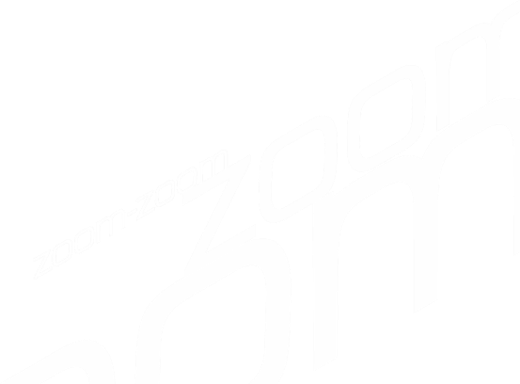 進路を決めるにあたり
開発最前線の「仕事」や「採用のポイント」等
生の話を聞ける機会です！奮ってご参加ください！